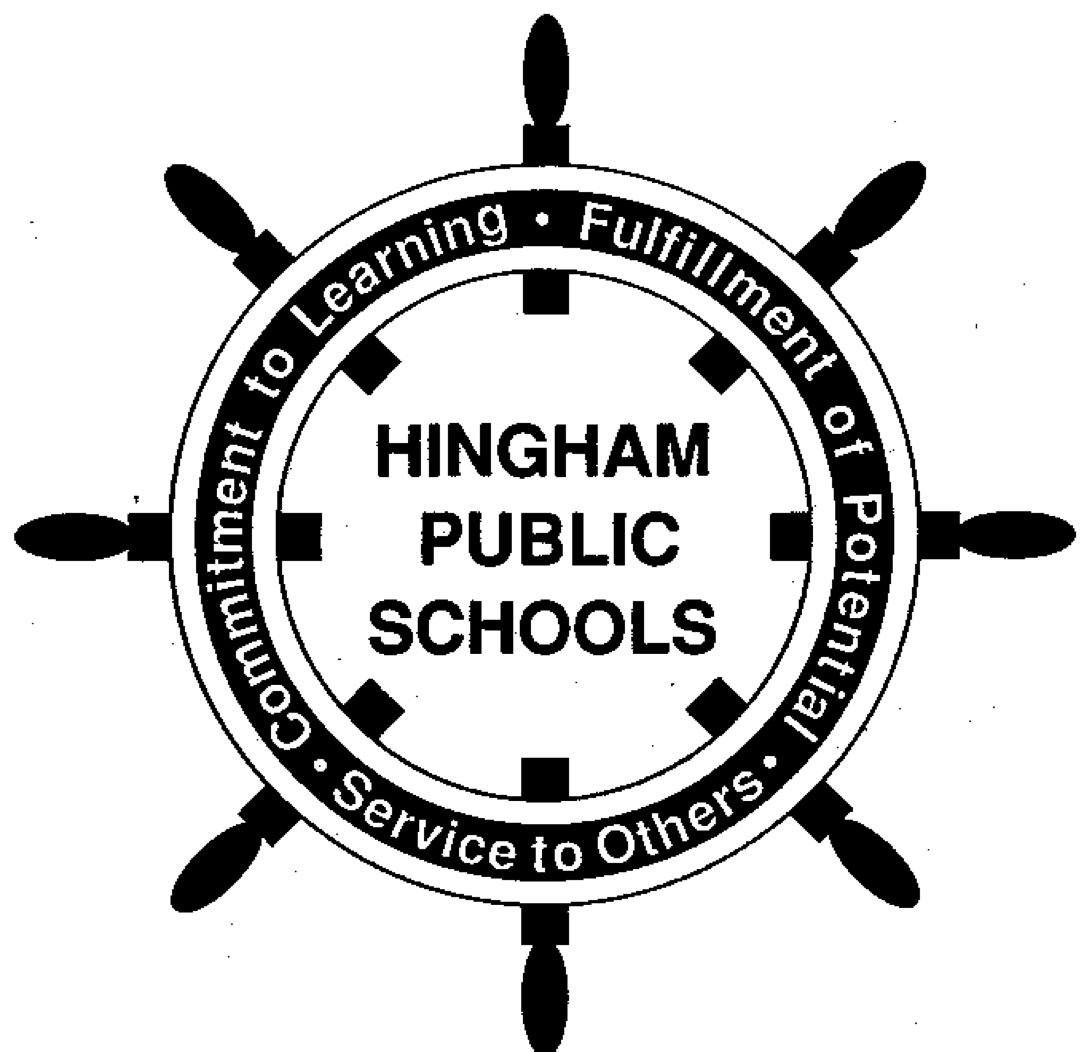 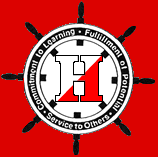 HINGHAM PUBLIC SCHOOLS
 April 6, 2015
Revised Operating and Capital Budget Proposals for the School Committee’s 
Review, Consideration, and Possible  Adoption of Revised SC Budget
Hingham Public SchoolsFY 2016 Budget
FY 2016 ADMINISTRATION - PROPOSED BUDGET 
 “AT A GLANCE”
Combined Budgets $45,858,702	
( + 5.44%  from FY ’15)

Regular Education	    $34,993,615 	     
					( +4.83% from FY ‘15)

 Special Education	    $10,793,904		
					( +7.78% from FY ‘15)

 Vocational Education	   $71,182	
					( - 25.03 % from FY ’15)
March 2, 2015
Revision
(-$713,981 from initial request)
ADMIN. –PROPOSED 
ACTION
Closing the Gap
School Committee Vote
$45,858,702	
(+5.44% from FY’ 15)


BOS and AdCom Votes
				         $45,413,720
(+4.42% from FY’ 15)


Gap (as of 4/6/15)
 $444,982
Most Recent Proposed Reductions
(see next slide)			                 						    $294,487

Proposed New Bottom Line
				              $45,564,215
 (+4.77% from FY ’15)

Total adjustments with this change 
$1,008,468

Remaining Gap
$150,495
Categories of Proposed Reductions to FY ‘16  Operating Budget Bottom Line
Remaining Options for Meeting $150,495 “Gap” Target
Savings from remaining unknowns 					        TBD
fuel assumptions adjustment savings (+/- $15-20K) 
Reduction in midday K transportation (from $35K to
     something significantly less)
additional personnel or tuition changes 
status of Governor’s recommended “flat tuition” increase for special education tuitions (maximum of $48 K)
Elimination of (or reduction in) 2.65 FTE HS “new teacher” request											($146,523)
Some combination of above bulleted items
Full-Day K for ALL Proposed Budget
Notes: 
Assumes 300 students, 15 sections for 2015-2016
Excludes equipment, materials, furnishings, etc., offset by $86,779K state grant
Proposed cost for 14 sections is ± $80K less
± $71K possible savings for midday transportation
± $67K loss of “typical student” tuition to revolving account
FY ‘16 School Capital Request
Total requested by School Department
													  $1,297,715*

Total recommended by COC to BOS and AdCom
														$988,480*
									
*Includes $170K for depot parking lot reconstruction
Administrative Proposal for SC Consideration:

Come to SC consensus on the budget the SC wishes to move forward with going into the Town Meeting.

Take action(s) to meet that budget goal AND request that the School Department prepare its specific proposal for living within the voted budget to present to the SC in early May when enrollments and actual course section needs are more clearly known. 

Request that the School Department monitor and report to the SC any changes of circumstance or new information that may occur in the interim between now and the May meeting.